Письмо строчной и заглавной букв «Чч», слов с буквой «ч» и сочетаниями «ча-чу»презентация по  русскому  языку1  класс
Учитель начальных классов
ГБОУ СОШ № 117
Выборгского района 
Бочарова Наталья Алексеевна
Санкт-Петербург
1 класс
Отгадай загадку:
Многим долго неизвестный,
Стал он каждому дружком.
Всем по сказке интересной
Мальчик-луковка знаком.
Очень просто, хоть и длинно,
Он зовётся ...
Чиполлино
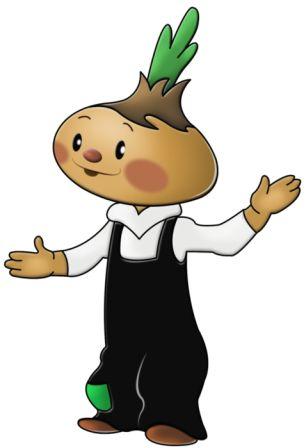 «- Чиполлино, - сказал на прощание отец, - теперь ты уже большой и можешь сам о себе подумать. Отправляйся странствовать по белу свету, поучись уму-разуму.
- Как же мне учиться? Книжек у меня нет, да и купить их не на что.
- Не беда, жизнь научит.
Попрощавшись с дядей, матерью и братьями, Чиполлино завязал свои вещи в узелок и пошёл куда глаза глядят, и, должно быть, выбрал верный путь.»
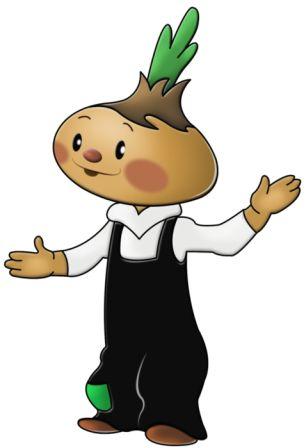 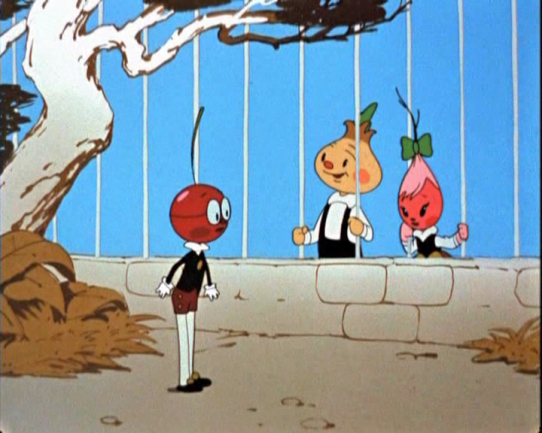 кто выполнит все задания Чиполлино без ошибок, тот станет его другом, как Вишенка и Редиска.
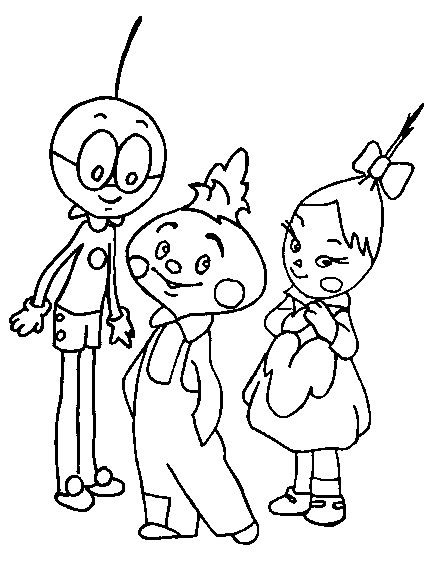 вы получите на память об этом уроке портрет Чиполлино и его друзей, который можно будет раскрасить на уроке изобразительного искусства
Отгадай букву
Все друзья мои решили:
Эту букву пишут, как четыре.
Только с цифрами, друзья,
Буквы путать нам нельзя.
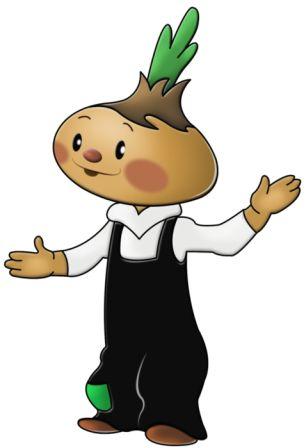 Большая буква
Букве поручено важное дело,
	Ставится в слове
	Не зря и не просто
	Буква такого высокого роста.
	Ставится буква в предложении в начале,
	Чтобы начало все замечали.
	Имя, фамилия пишутся с нею,
	Чтобы заметней им быть и виднее.
	Буква большая – совсем не пустяк;
	В букве большой уважения знак!
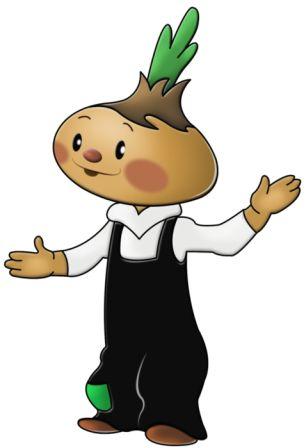 Отгадай загадку
Кто шагает с сумкой книг
Утром в школу?...
ФИЗКУЛЬТМИНУТКА
Стали мы учениками,
	Соблюдаем режим сами.
	Утром мы, когда проснулись,
	Улыбнулись, потянулись.
	Для здоровья, настроенья
	Делаем мы упражненья:
	Руки вверх и руки вниз,
	На носочки поднялись.
	То присели, то нагнулись
	И, опять же, улыбнулись.
	А потом мы умывались,
	Аккуратно одевались,
	Завтракали, не торопясь,
	В школу, к знаниям стремясь.
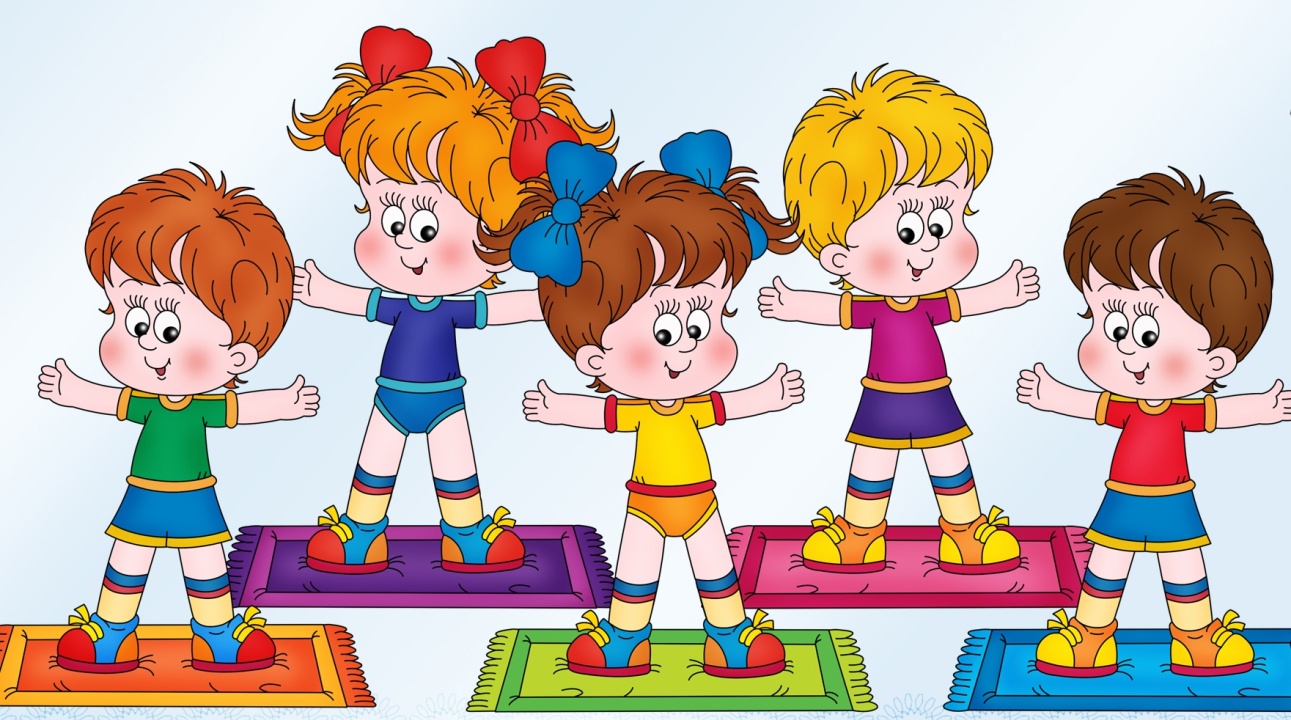 Молодцы!!!
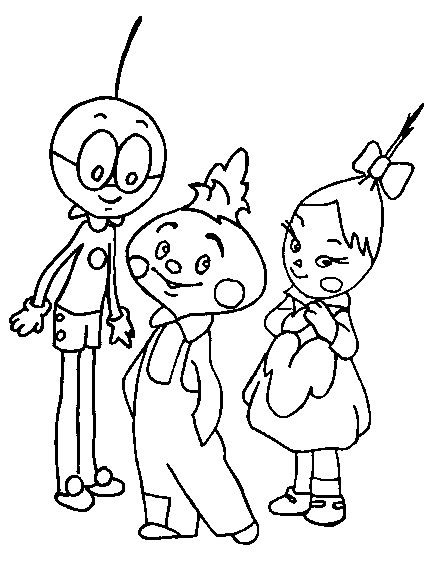